洄瀾逆旅-花蓮民宿業經營現況研究
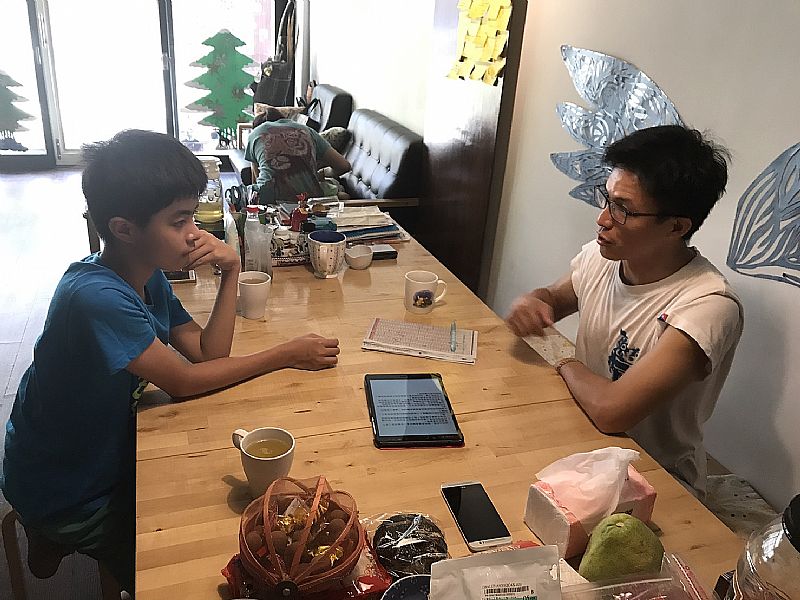 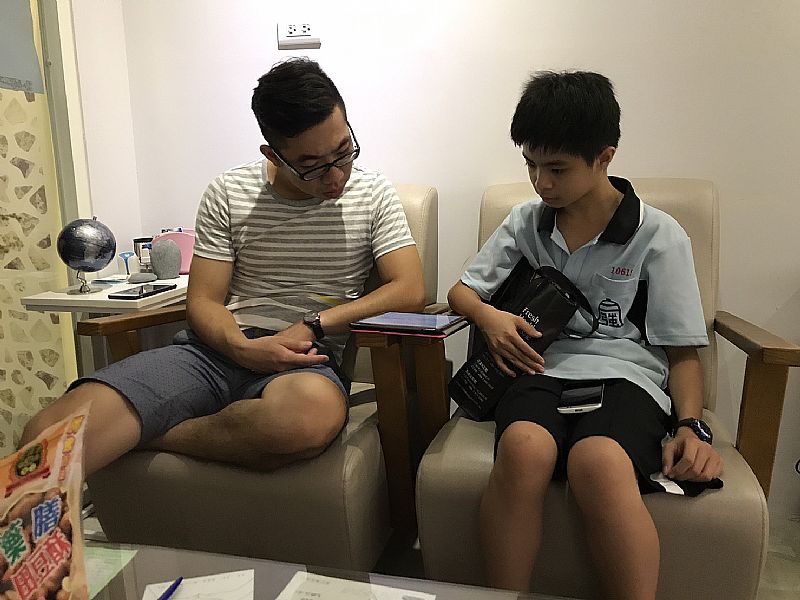 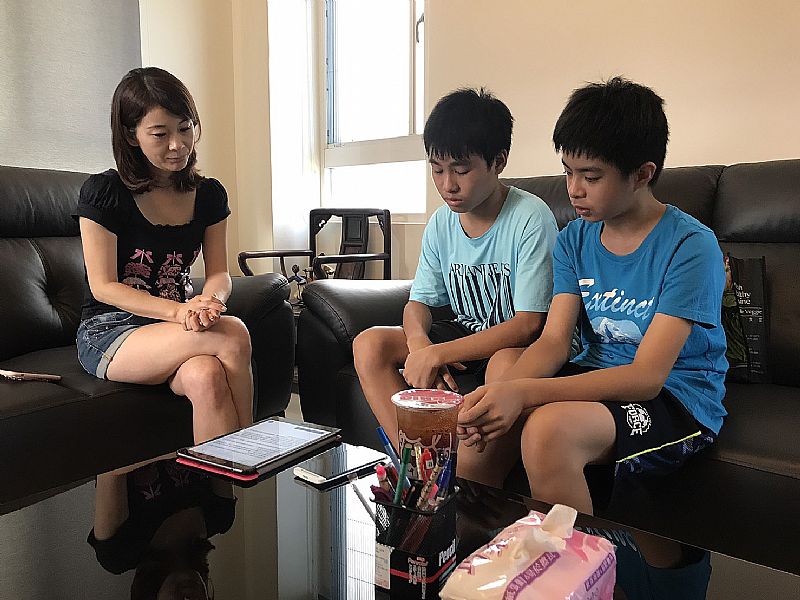 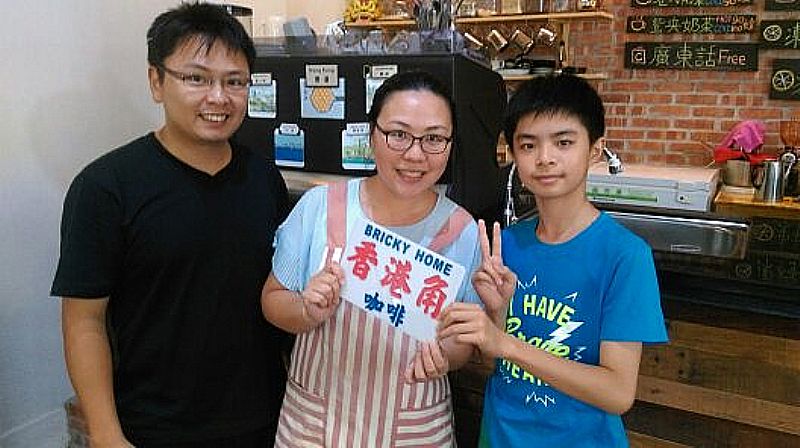 花蓮縣立自強國民中學
宿說花蓮隊    
隊員:李旻翰、管弈凱
為什麼會想做?
為什麼花蓮最近開了那麼多家民宿，他們合法嗎？安全嗎？
花蓮能不能做出有我們自己花蓮特色的民宿出來呢？
花蓮的稽查員只有兩個人，他們會遇到哪些困境?
跟著我這樣做
文獻--觀光處找資料
2年內，合法民宿增加了約500間，非常快速。
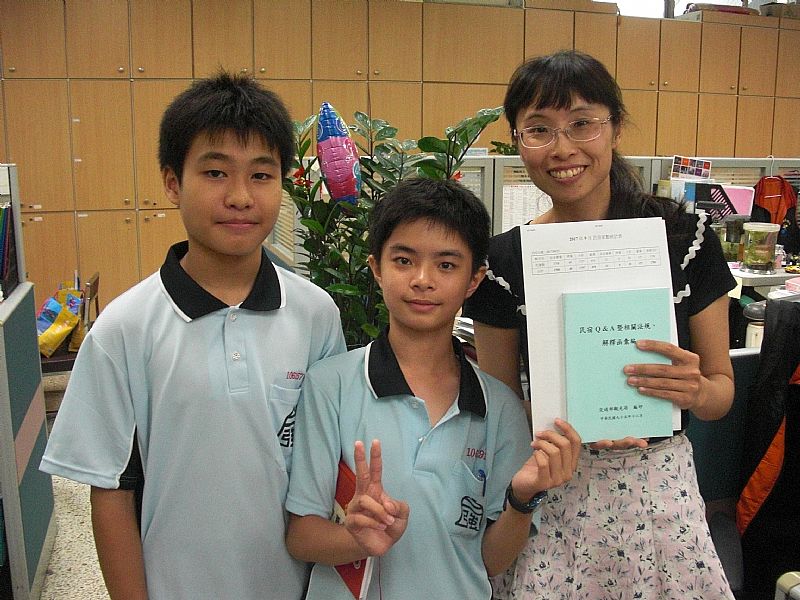 實地訪談官員-----
訪談業者-東大門夜市
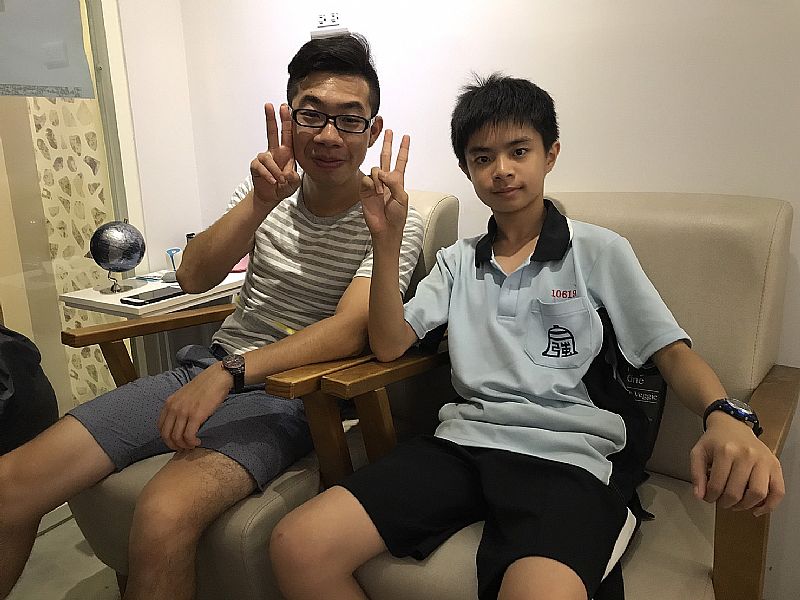 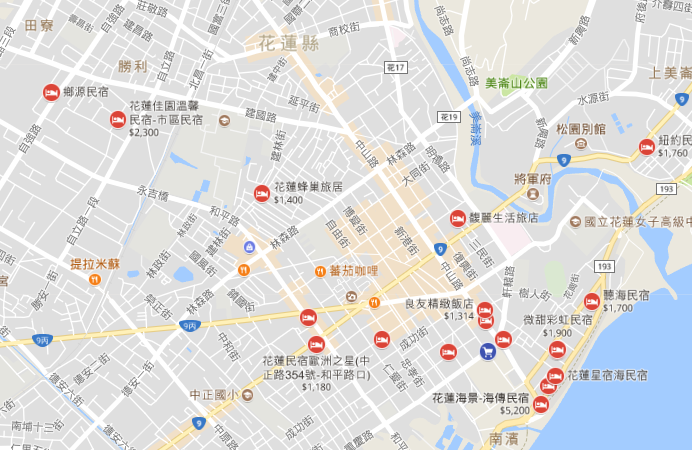 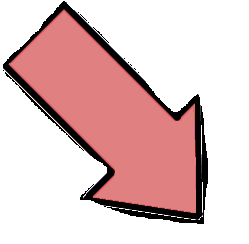 平均1500
訪談業者-七星潭風景區
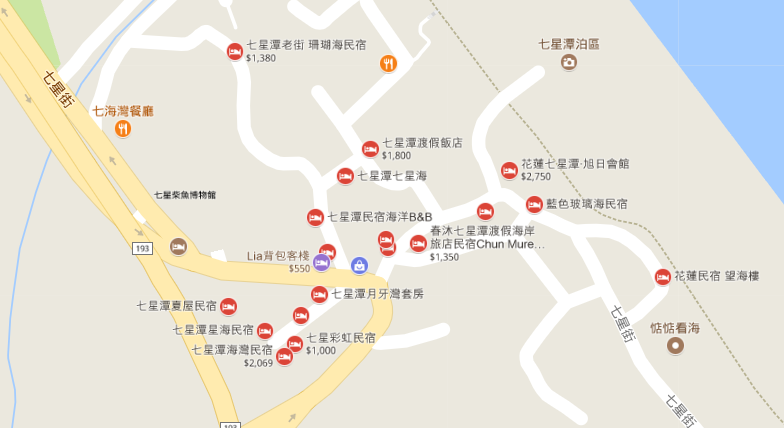 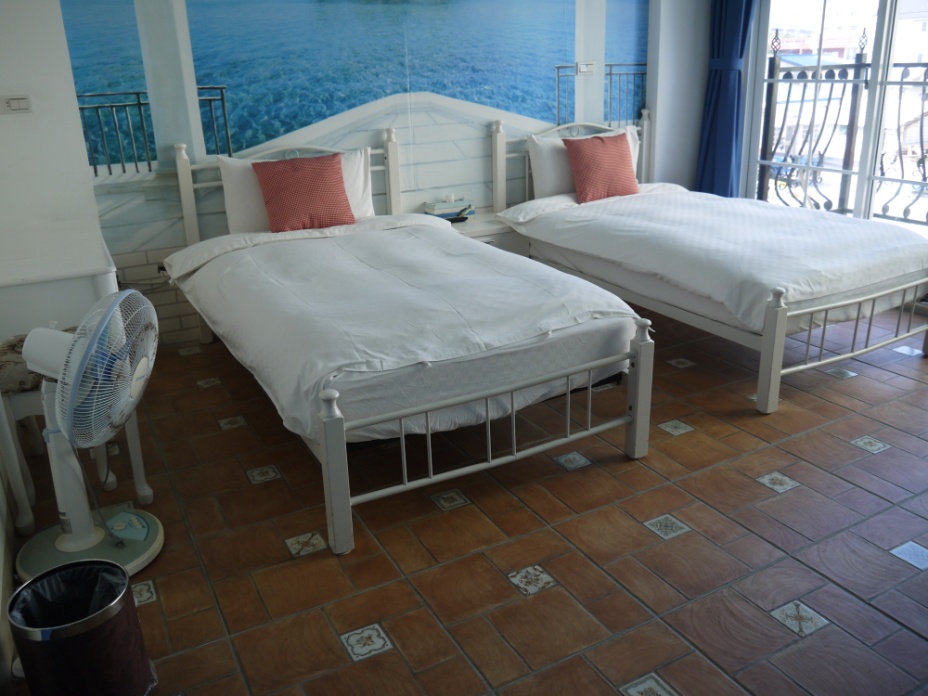 平均2000
訪談業者-火車站附近
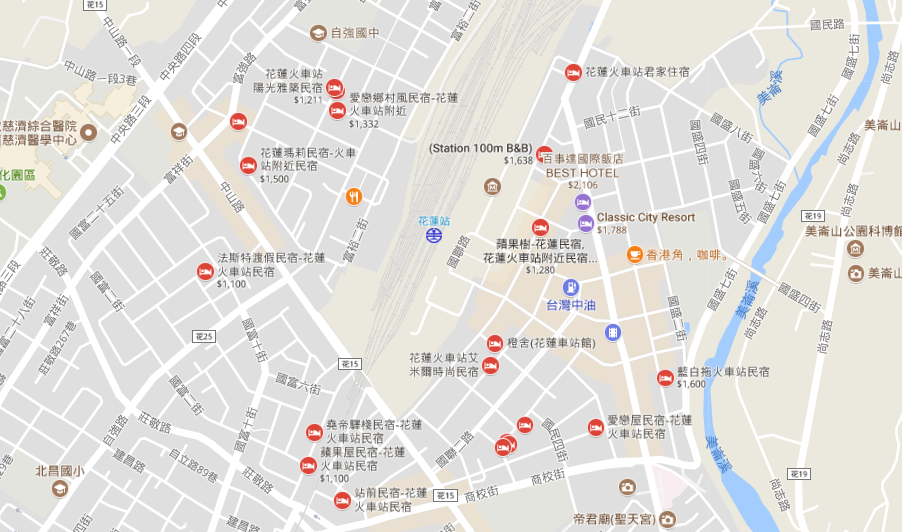 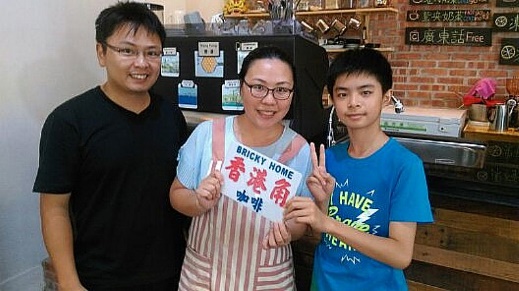 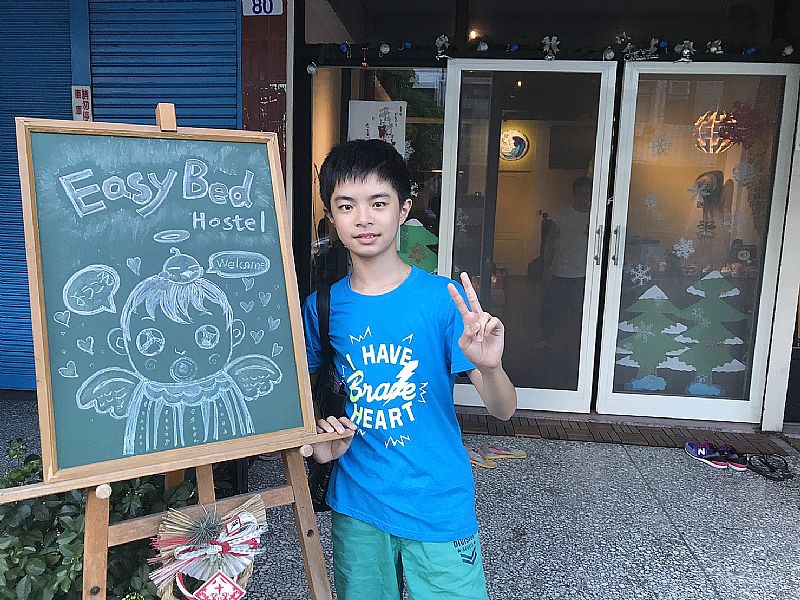 平均1800
問卷調查遊客對民宿看法
我們利用假日到火車站與觀光景點收集問卷
發出問卷200份
回收有效問卷約170份
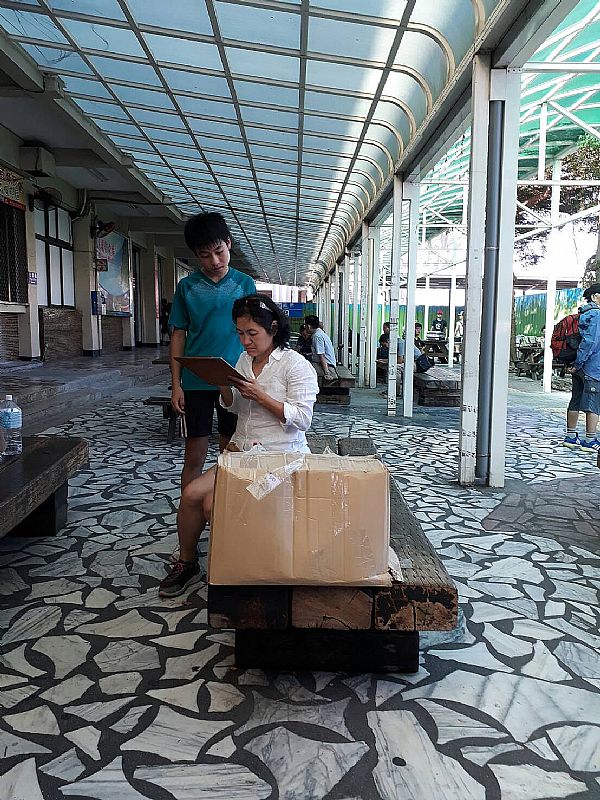 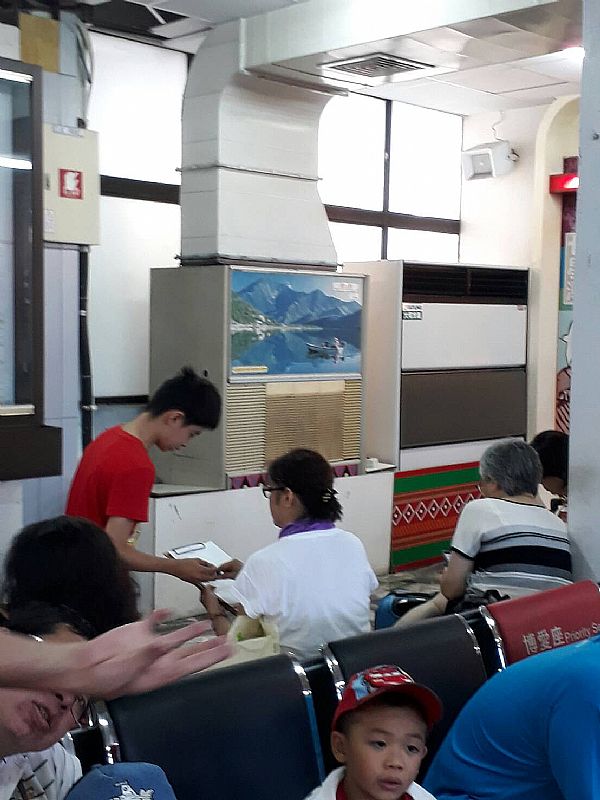 問卷調查摘要
總結1~4
總結5[民宿如何永續經營]
總結6[花蓮縣政府應該做的事]
總結7[合法性與安全性問題]
我們的報告到此結束，謝謝各位評審的聆聽。